Figure 1. Generic directed acyclic graph for hypothesized effects of exposure (E) on adverse pregnancy outcomes. Total ...
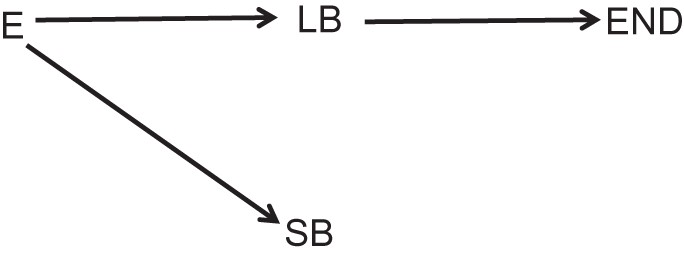 Am J Epidemiol, Volume 179, Issue 3, 1 February 2014, Pages 361–367, https://doi.org/10.1093/aje/kwt285
The content of this slide may be subject to copyright: please see the slide notes for details.
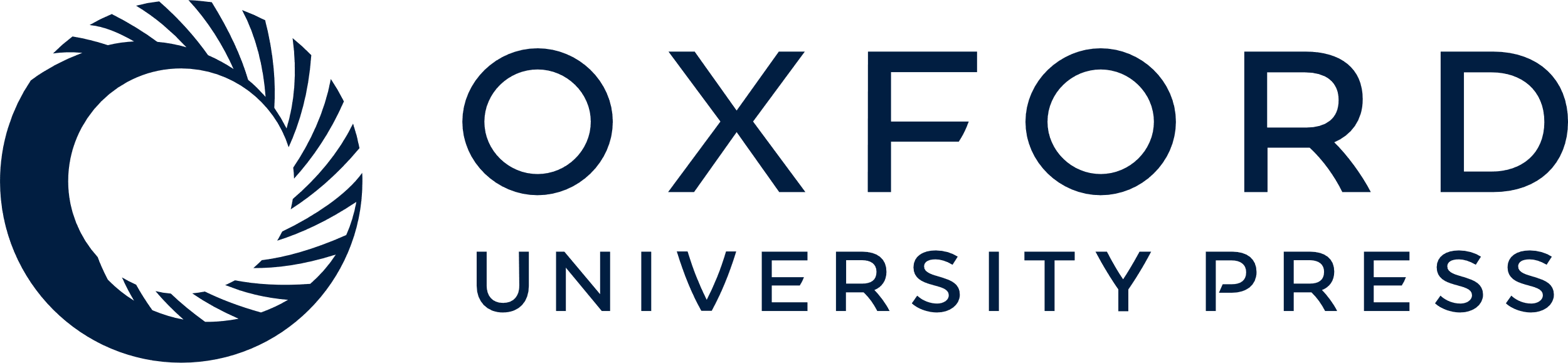 [Speaker Notes: Figure 1. Generic directed acyclic graph for hypothesized effects of exposure (E) on adverse pregnancy outcomes. Total births = livebirths (LB) + stillbirths (SB); perinatal death = SB + early neonatal deaths (END).


Unless provided in the caption above, the following copyright applies to the content of this slide: © The Author 2013. Published by Oxford University Press on behalf of the Johns Hopkins Bloomberg School of Public Health. All rights reserved. For permissions, please e-mail: journals.permissions@oup.com.]
Figure 2. Gestational age–specific A) cumulative, B) prospective, and C) “instantaneous” (weekly) perinatal mortality ...
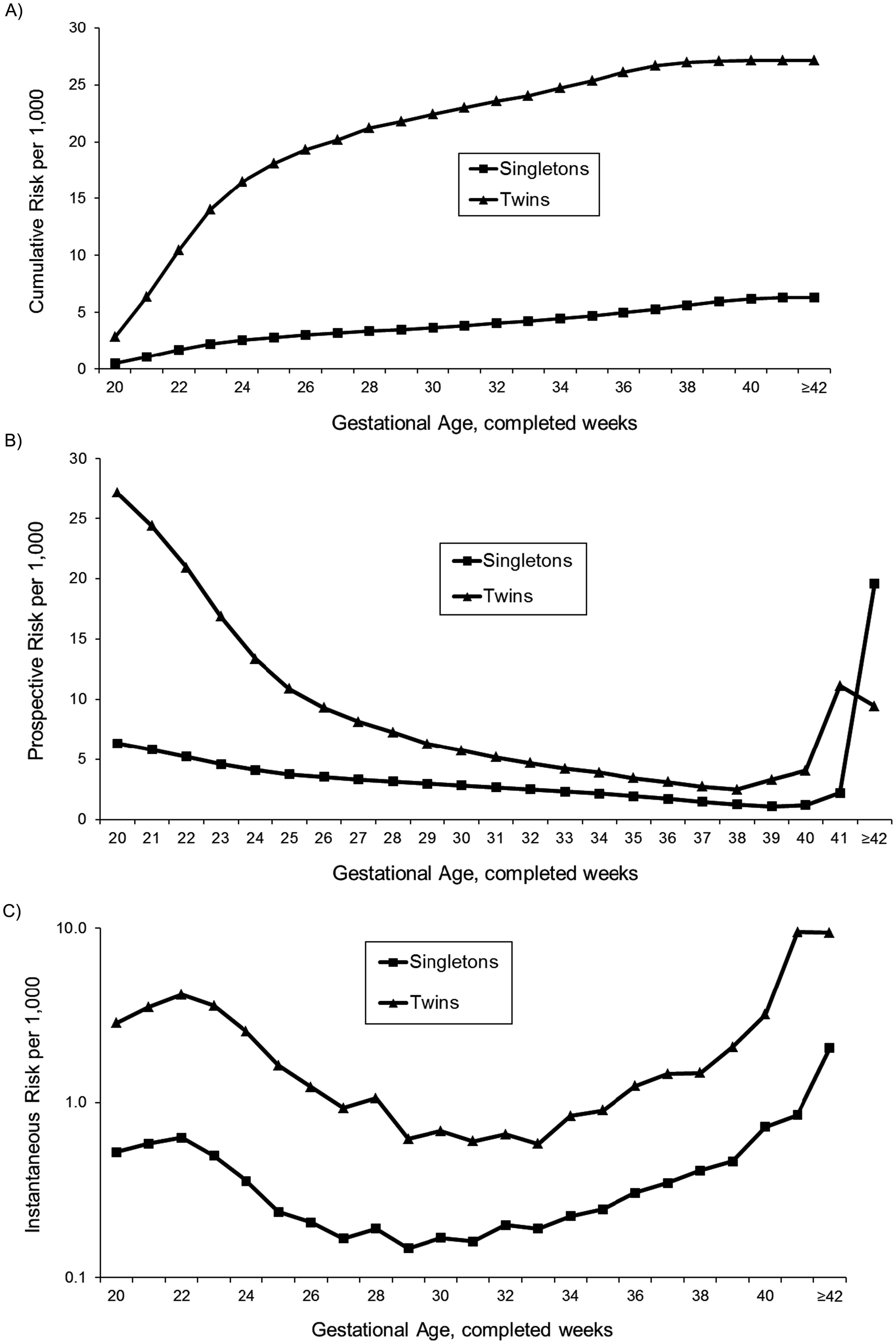 Am J Epidemiol, Volume 179, Issue 3, 1 February 2014, Pages 361–367, https://doi.org/10.1093/aje/kwt285
The content of this slide may be subject to copyright: please see the slide notes for details.
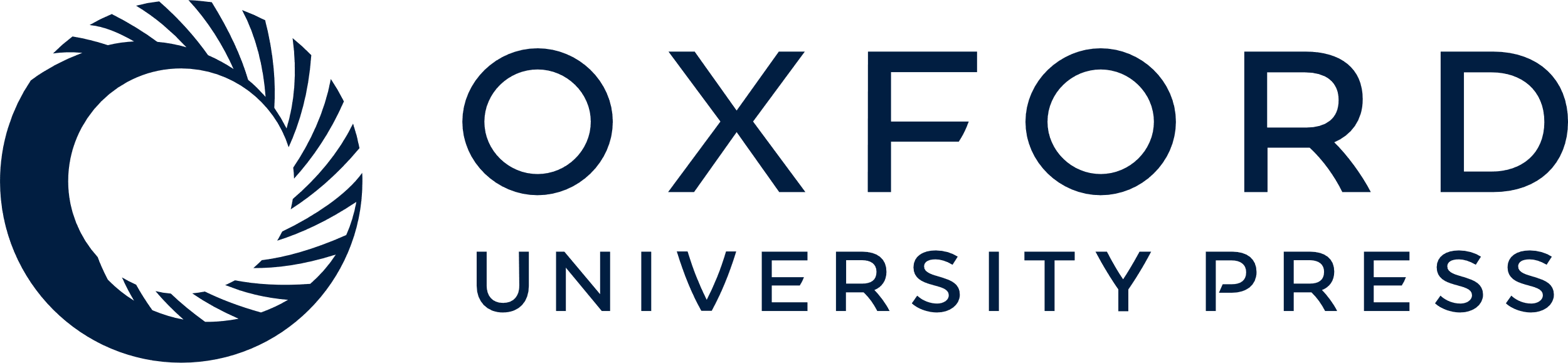 [Speaker Notes: Figure 2. Gestational age–specific A) cumulative, B) prospective, and C) “instantaneous” (weekly) perinatal mortality risk in twin versus singleton births among US non-Hispanic whites.


Unless provided in the caption above, the following copyright applies to the content of this slide: © The Author 2013. Published by Oxford University Press on behalf of the Johns Hopkins Bloomberg School of Public Health. All rights reserved. For permissions, please e-mail: journals.permissions@oup.com.]
Figure 3. Gestational age–specific perinatal mortality risk conditional on birth at each gestational age in twin versus ...
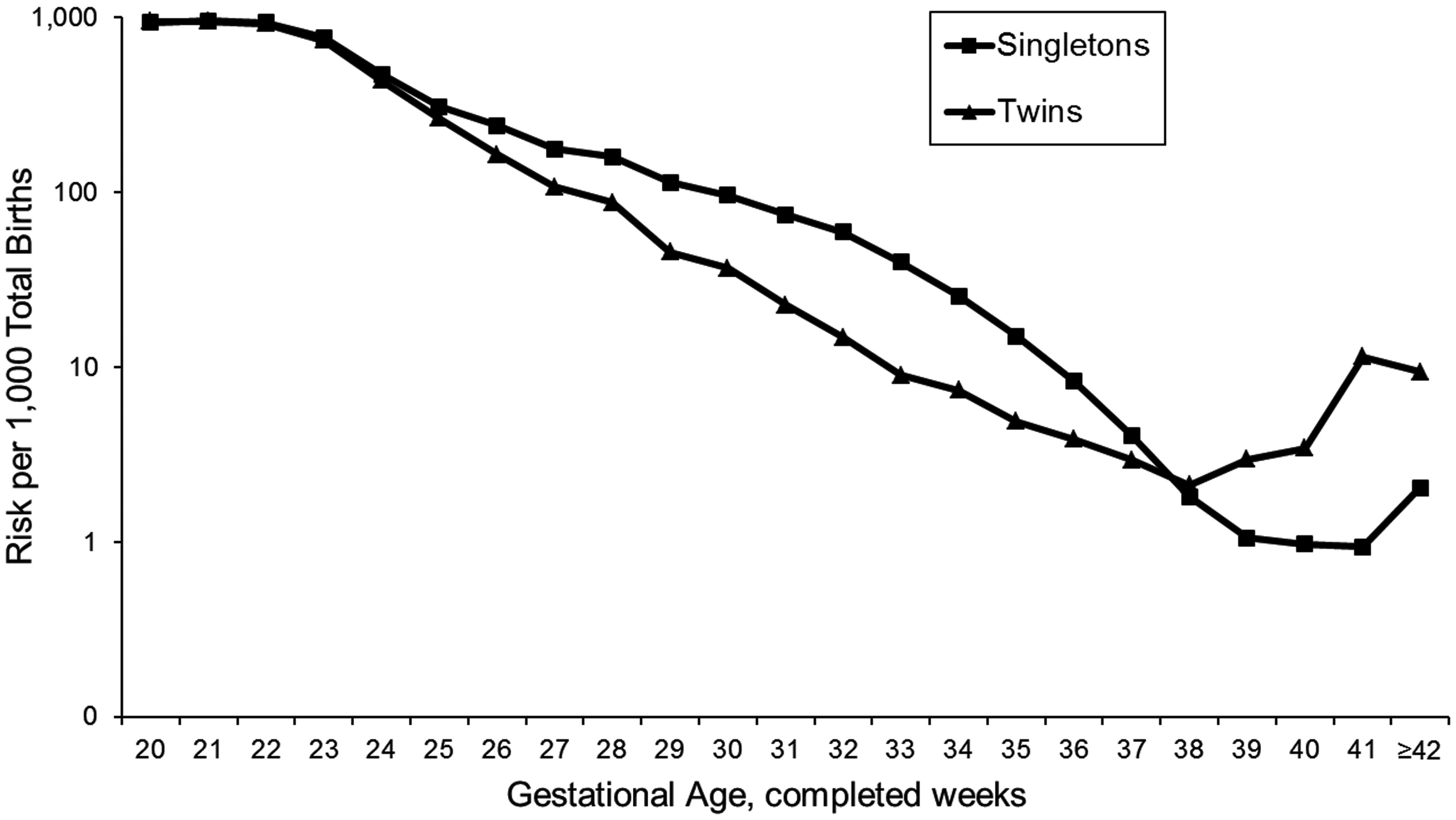 Am J Epidemiol, Volume 179, Issue 3, 1 February 2014, Pages 361–367, https://doi.org/10.1093/aje/kwt285
The content of this slide may be subject to copyright: please see the slide notes for details.
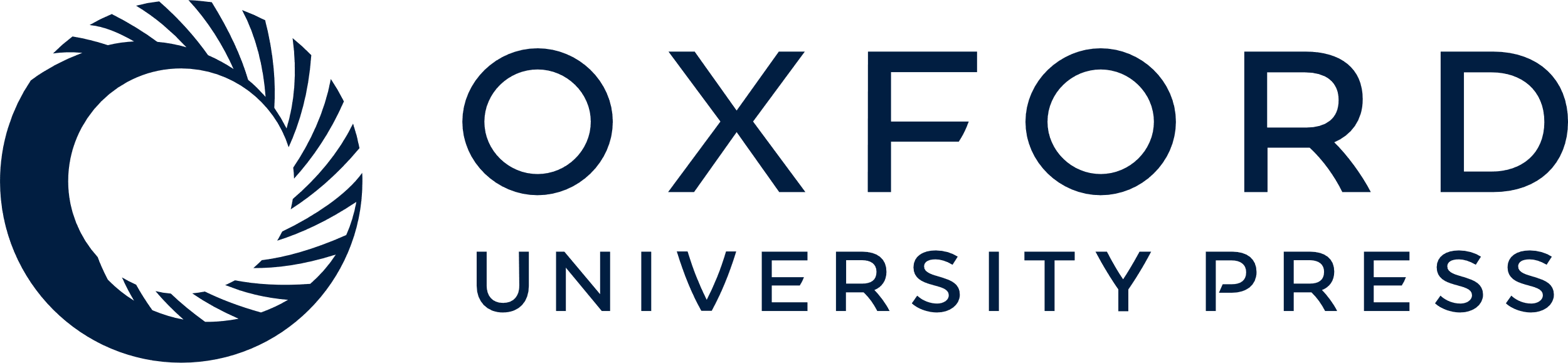 [Speaker Notes: Figure 3. Gestational age–specific perinatal mortality risk conditional on birth at each gestational age in twin versus singleton births among US non-Hispanic whites.


Unless provided in the caption above, the following copyright applies to the content of this slide: © The Author 2013. Published by Oxford University Press on behalf of the Johns Hopkins Bloomberg School of Public Health. All rights reserved. For permissions, please e-mail: journals.permissions@oup.com.]
Figure 4. Gestational age–specific birth rates in twin versus singleton births among US non-Hispanic whites.
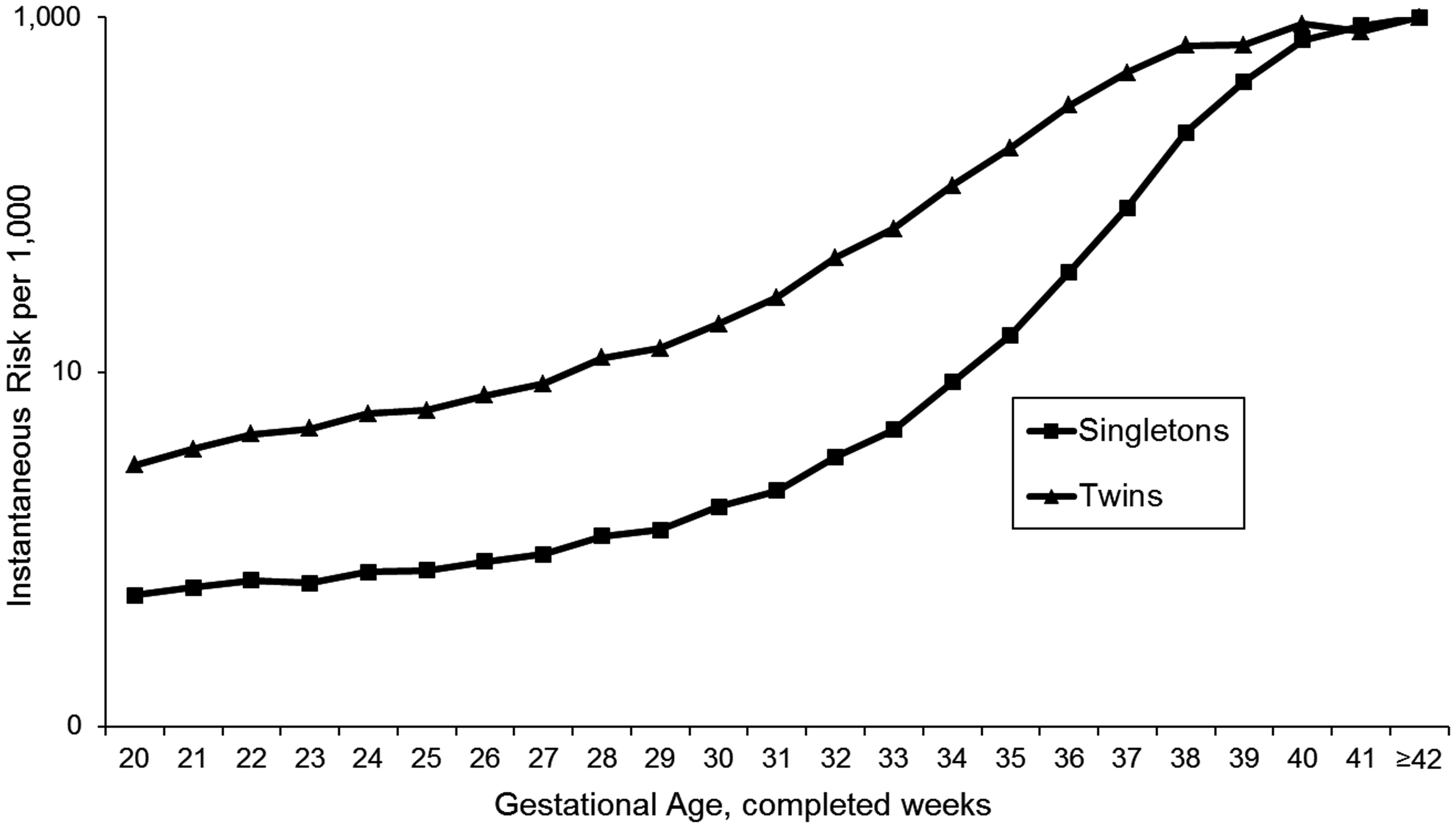 Am J Epidemiol, Volume 179, Issue 3, 1 February 2014, Pages 361–367, https://doi.org/10.1093/aje/kwt285
The content of this slide may be subject to copyright: please see the slide notes for details.
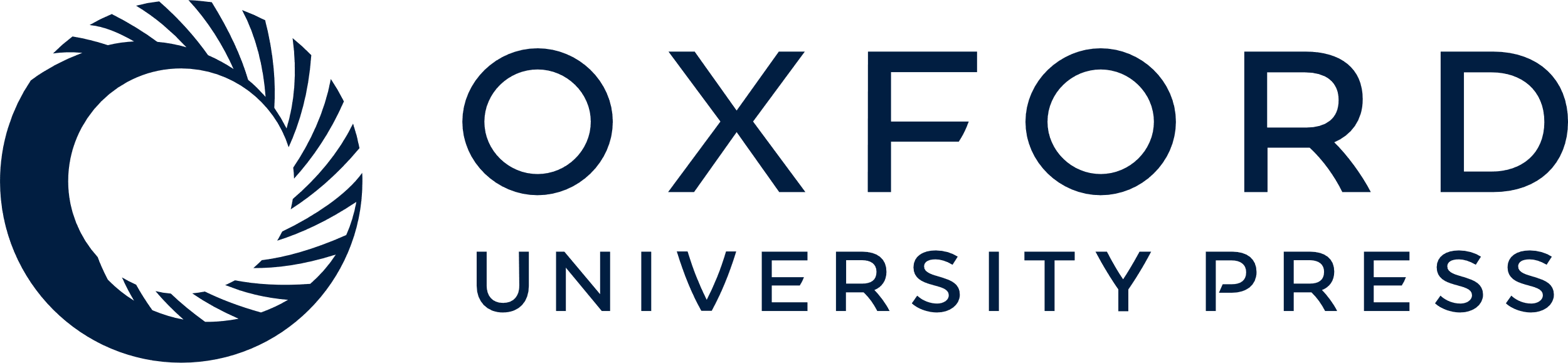 [Speaker Notes: Figure 4. Gestational age–specific birth rates in twin versus singleton births among US non-Hispanic whites.


Unless provided in the caption above, the following copyright applies to the content of this slide: © The Author 2013. Published by Oxford University Press on behalf of the Johns Hopkins Bloomberg School of Public Health. All rights reserved. For permissions, please e-mail: journals.permissions@oup.com.]